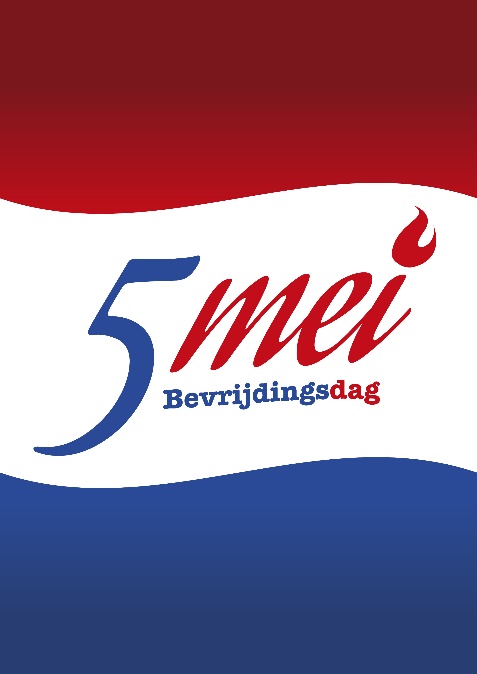 Bevrijdingsfeest
Let op: wanneer vieren ze dit 
bevrijdingsfeest voor het eerst?

Eerste keer avondmaal…
“Ik heb er hevig naar verlangd dit pesachmaal met jullie te eten voor de tijd van mijn lijden aanbreekt.”  (Luc. 22:15)
Bevrijdingsfeest
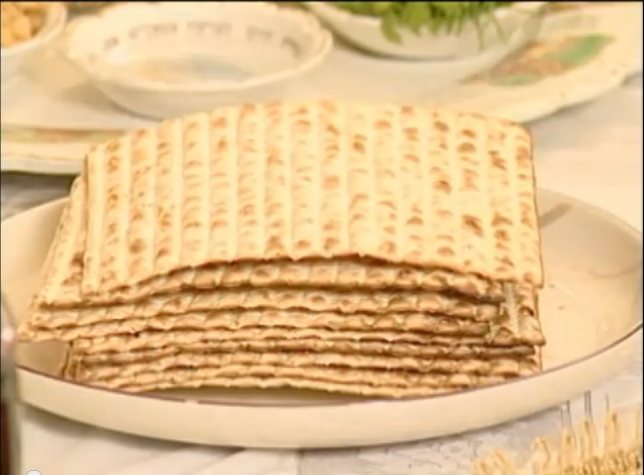 Ze eten niet voor niets bittere kruiden (herinnering en realiteit)
Vooruitlopen op de feiten
Vooruitlopen op de feiten